KHỞI ĐỘNG ĐẦU GIỜ
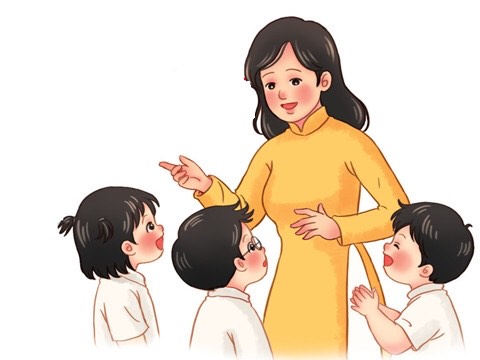 Nghe âm thanh đoán tên nhạc cụ:
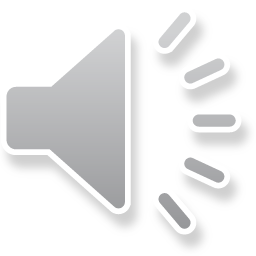 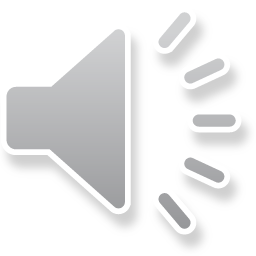 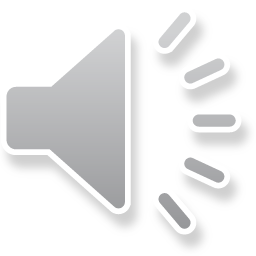 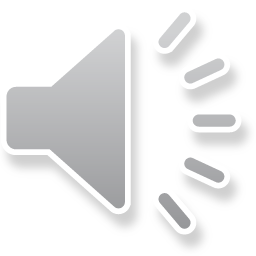 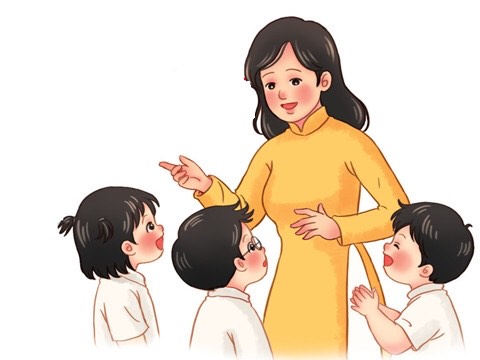 Kèn phím
Đàn T’rưng
Sáo ri-coóc-đơ
Vi-ô-long
TIẾT 33
- Ôn tập nhạc cụ
- Nghe nhạc: Tay trong tay
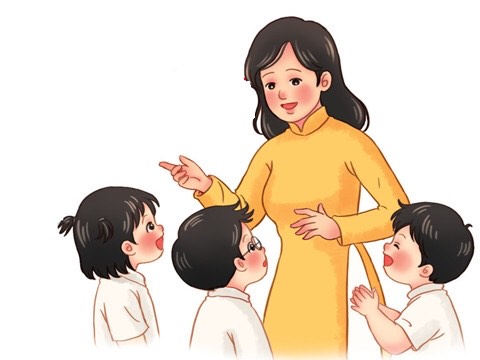 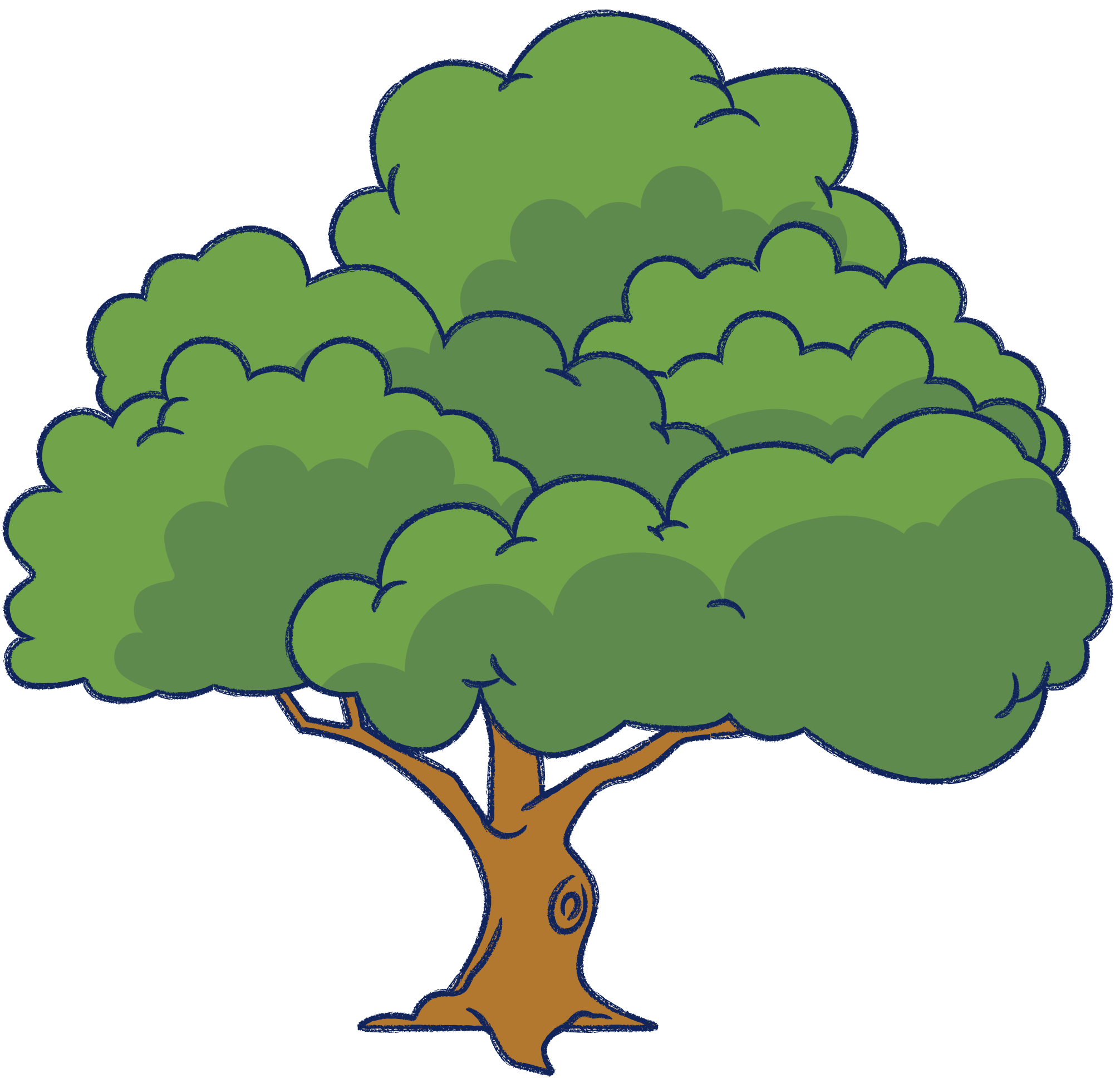 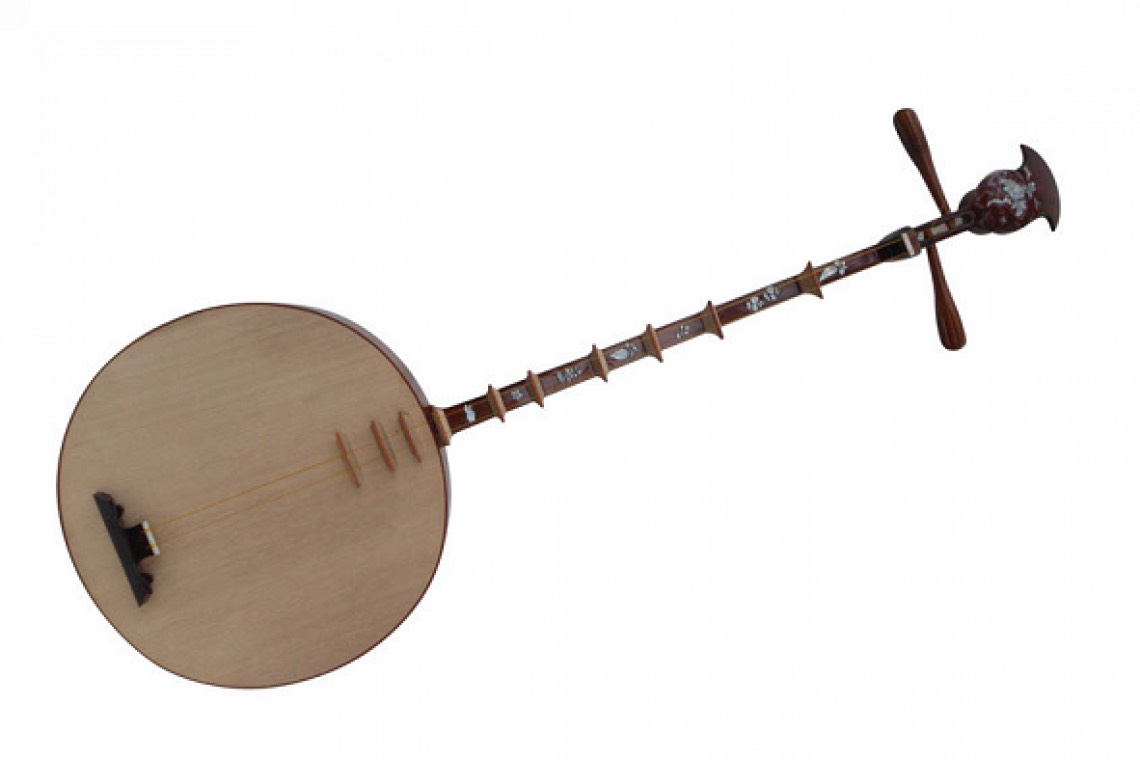 Nội dung 1:
Ôn tập: Nhạc cụ
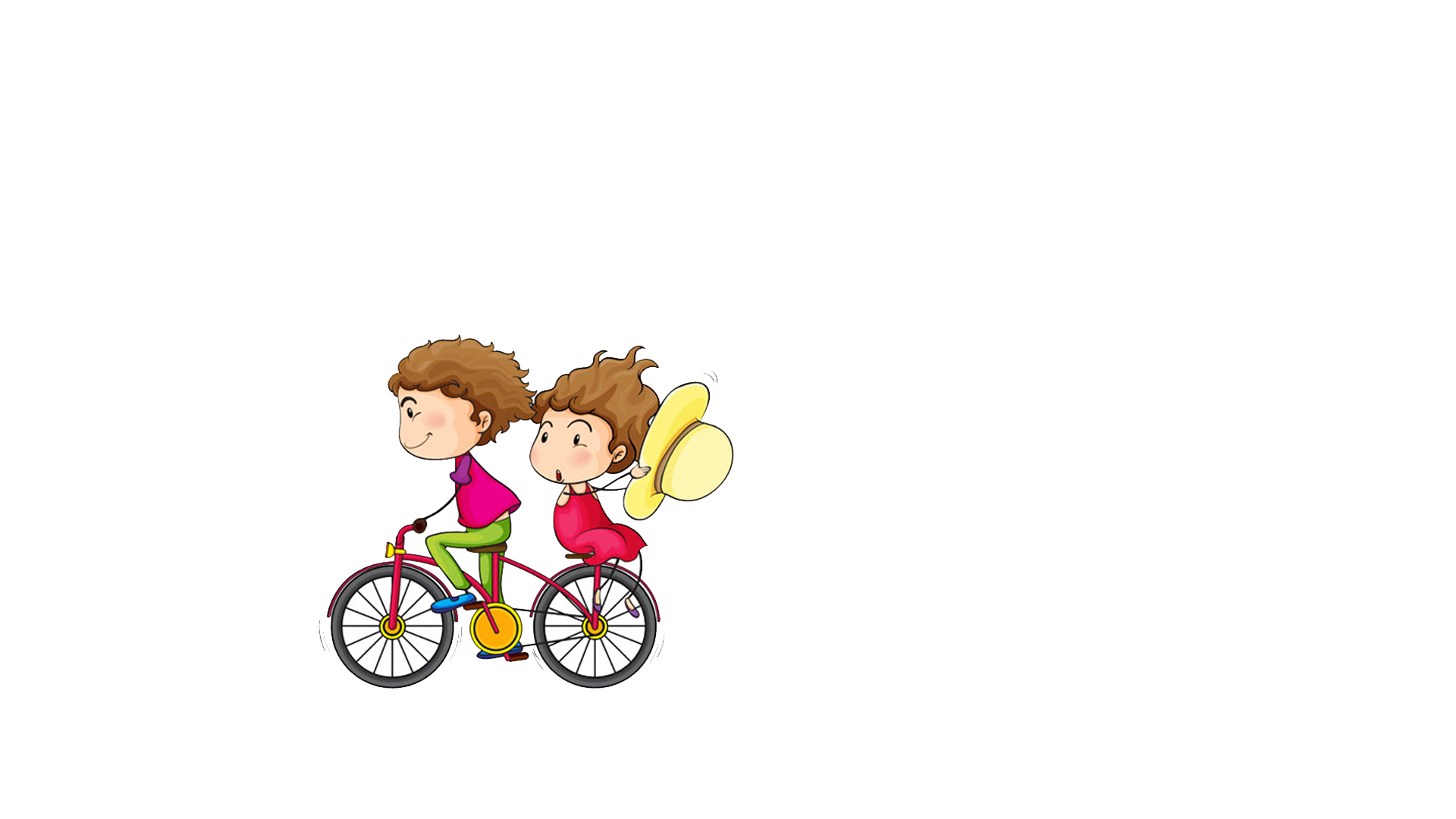 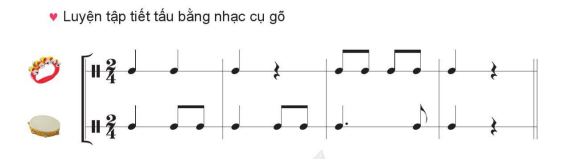 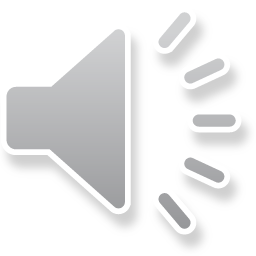 Nhạc cụ thể hiện giai điệu:
Ri-coóc-đơ
Tập bấm và thổi nốt Son, La, Si, Đô, Rê
Thế bấm các ngón số:
Son: 0123
La: 012
Si: 01
Đô: 02
Rê: 2
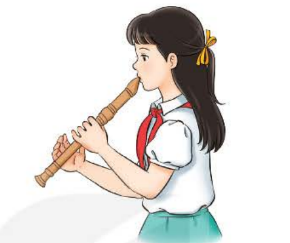 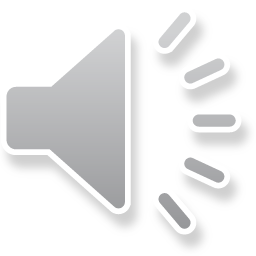 Luyện tập:
                            Bài sáo ri-coóc-đơ số 6
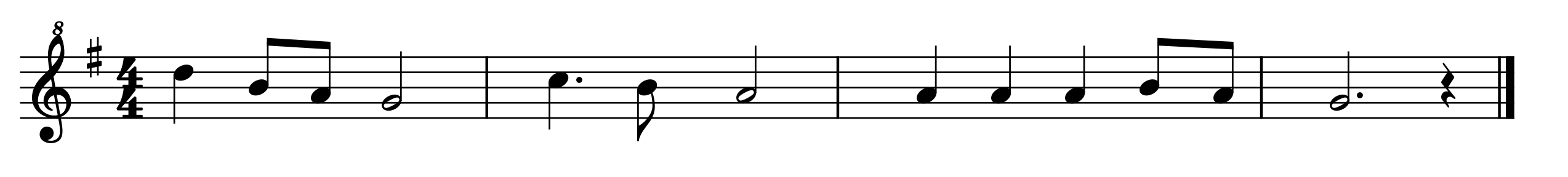 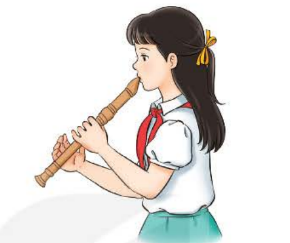 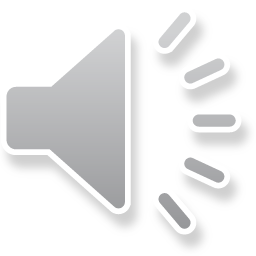 Kèn phím:
Tập bấm và thổi nốt Đô, Rê, Mi, Pha, Son
Thế bấm các ngón số:
Đô: 1
Rê: 2
Mi: 3
Pha: 4
Son: 5
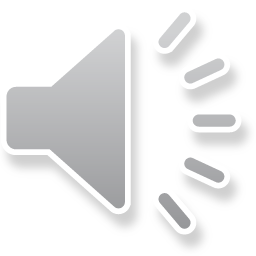 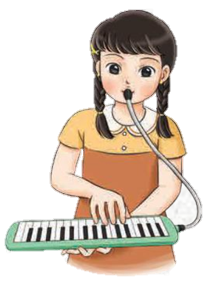 Kèn phím:
Tập bấm và thổi bài kèn phím số 6
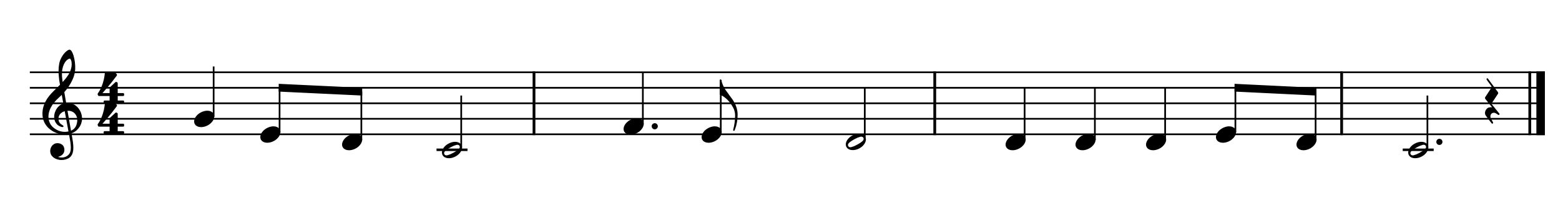 5    3     2      1             4    3           2           2    2    2   3     2       1
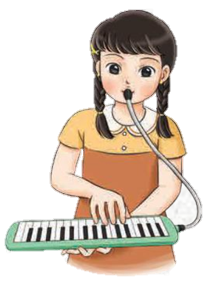 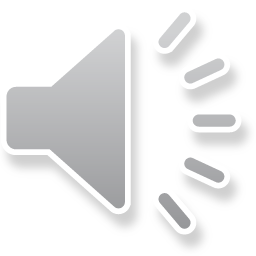 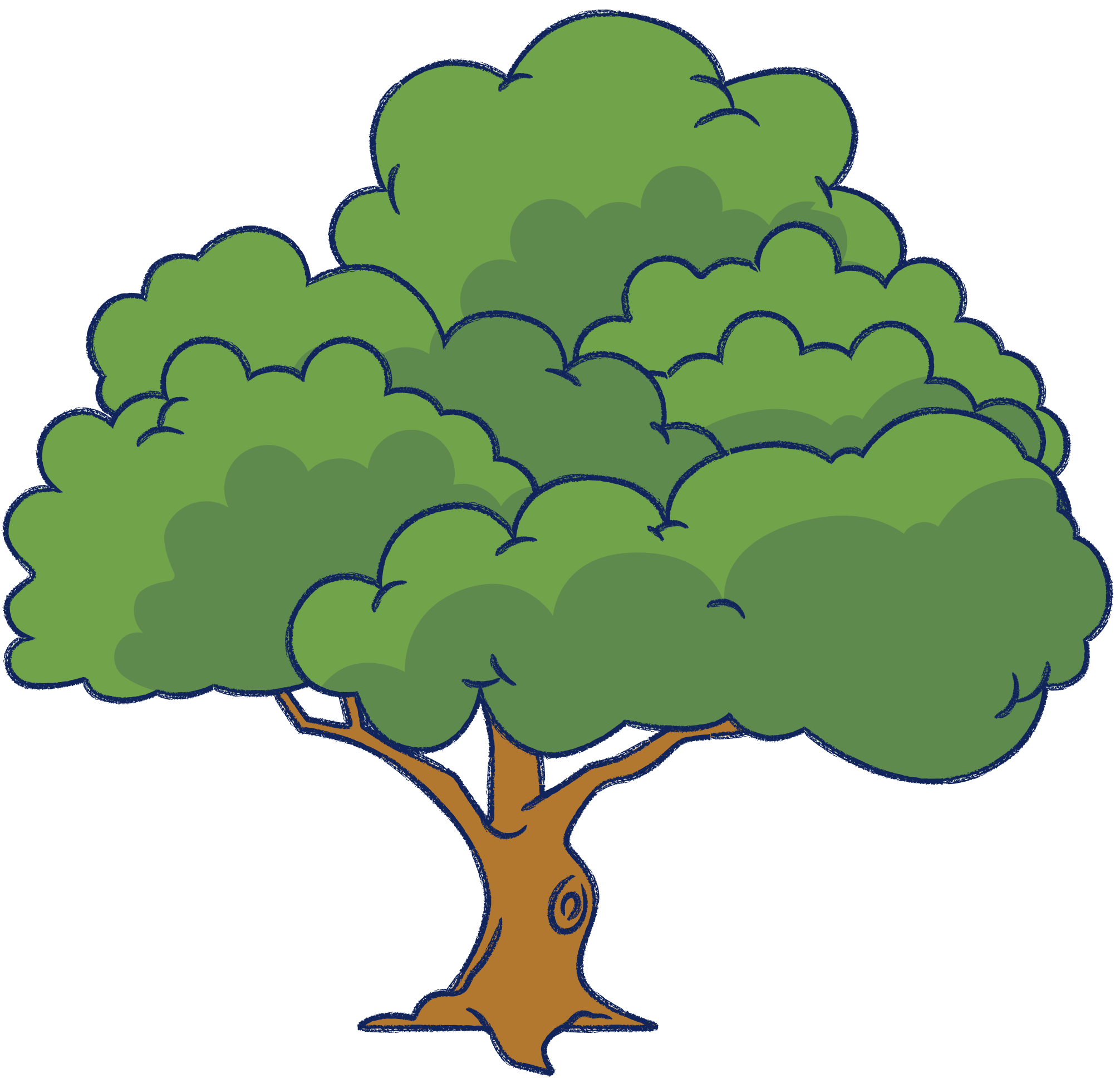 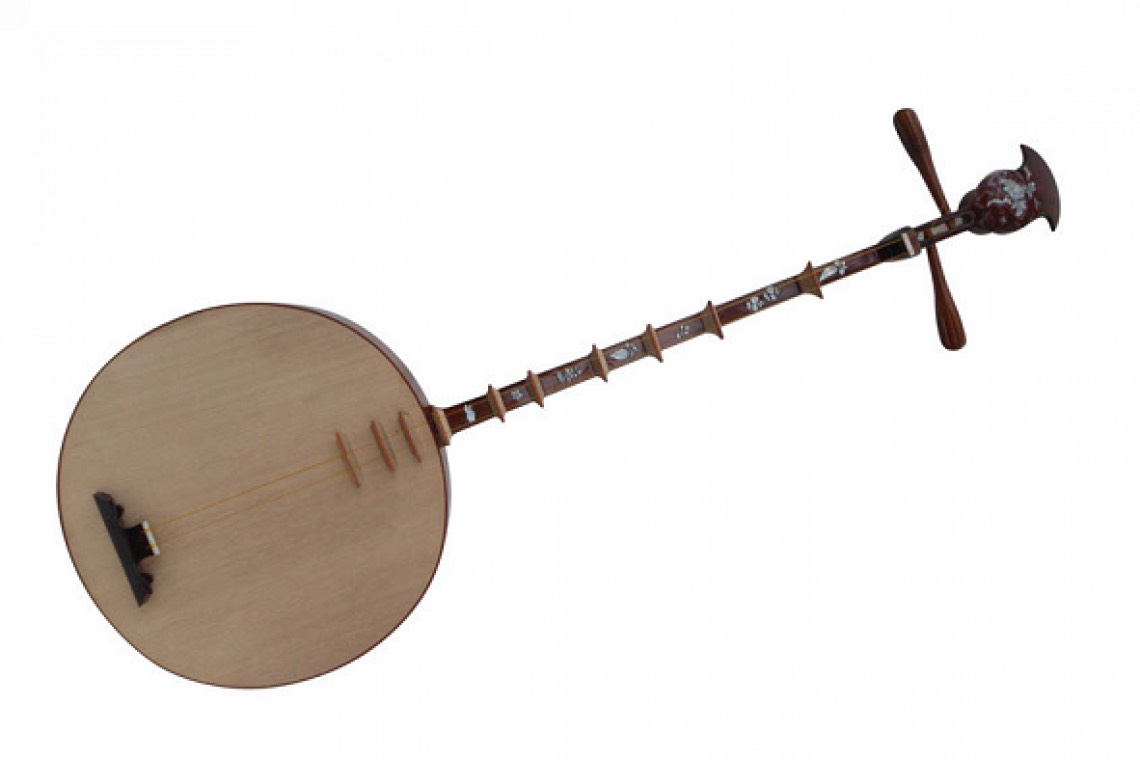 Nội dung 2:
Nghe nhạc: Tay trong tay
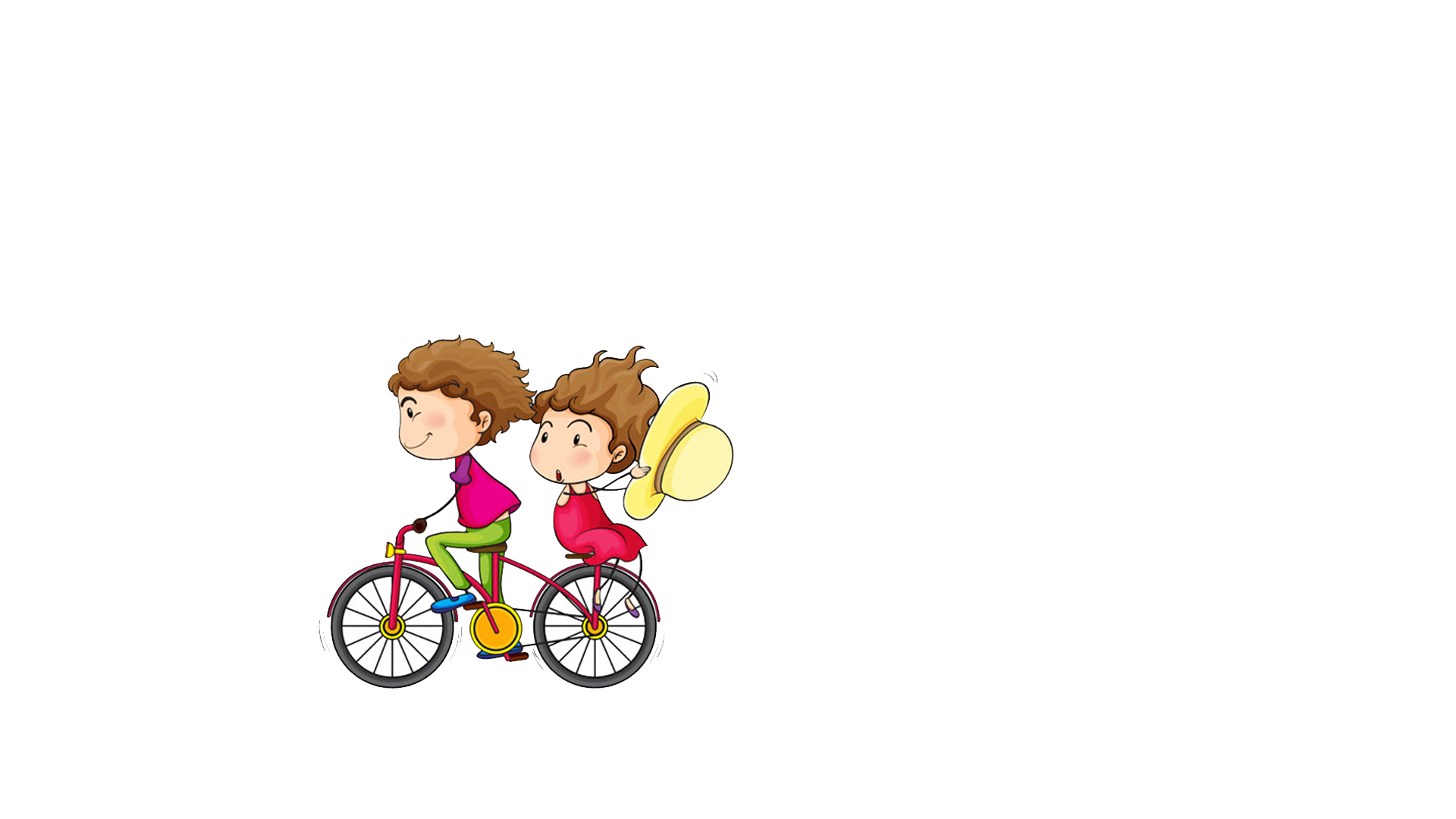 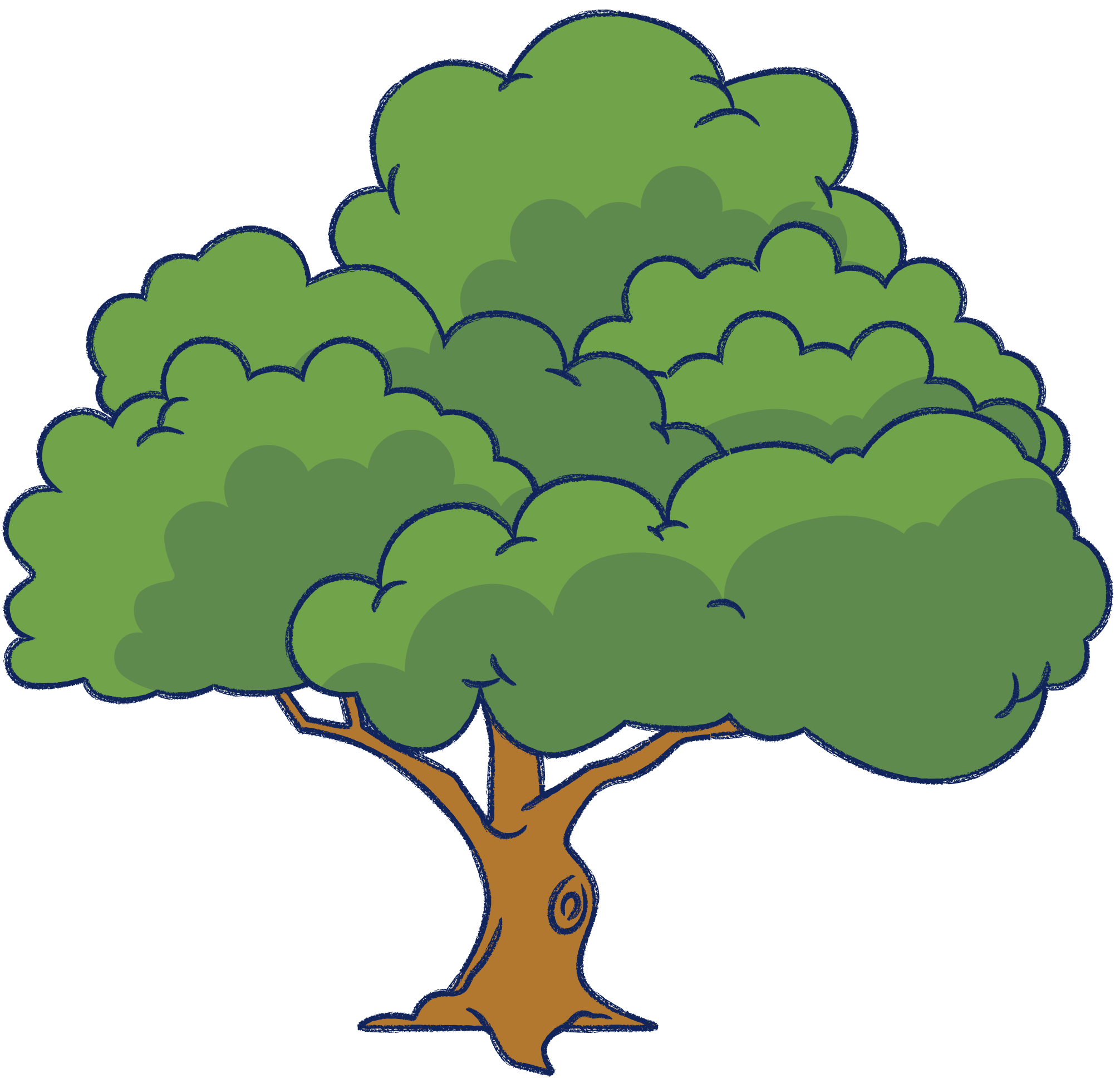 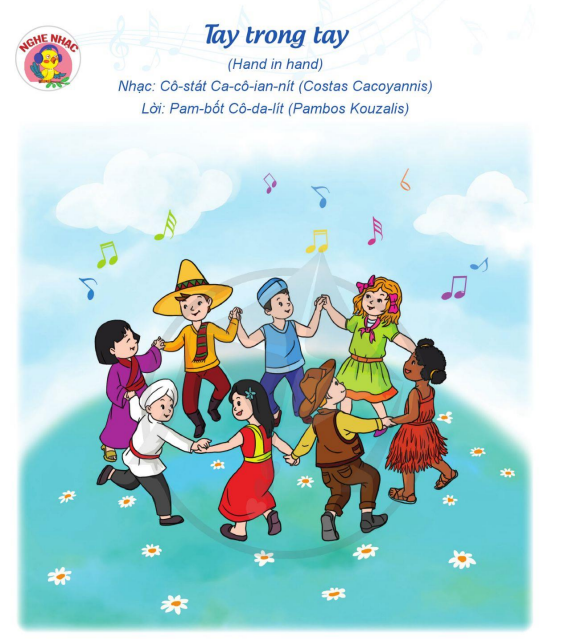 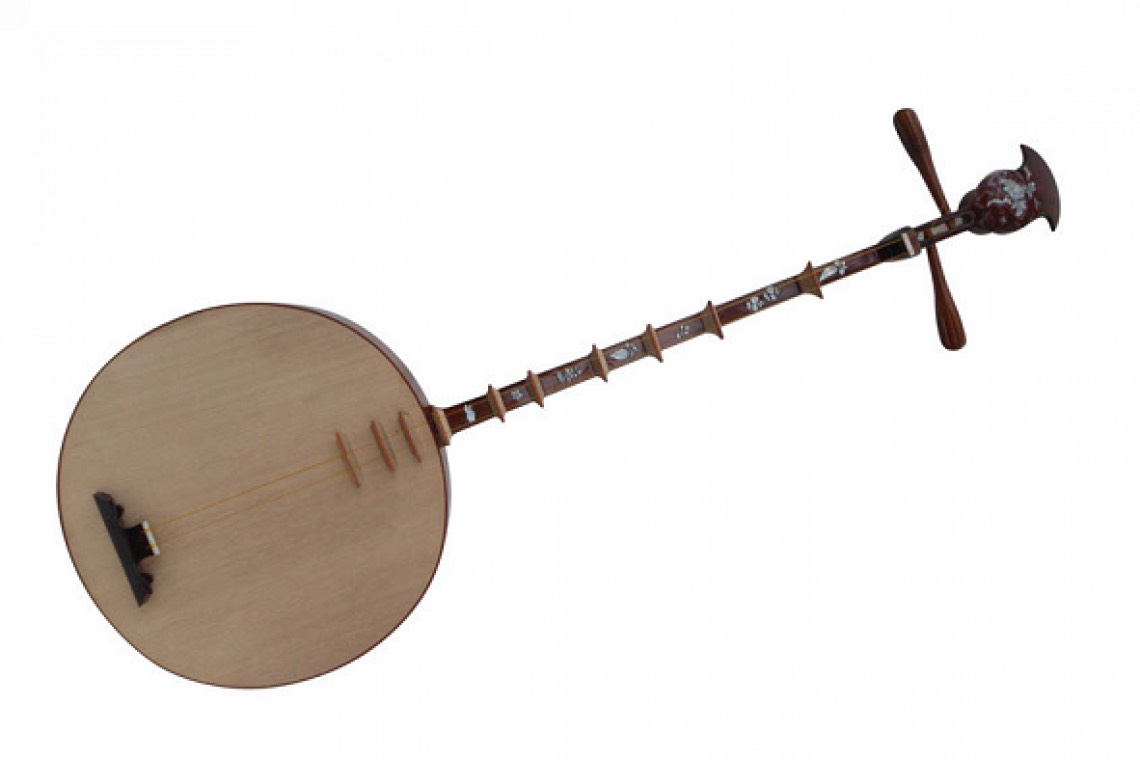 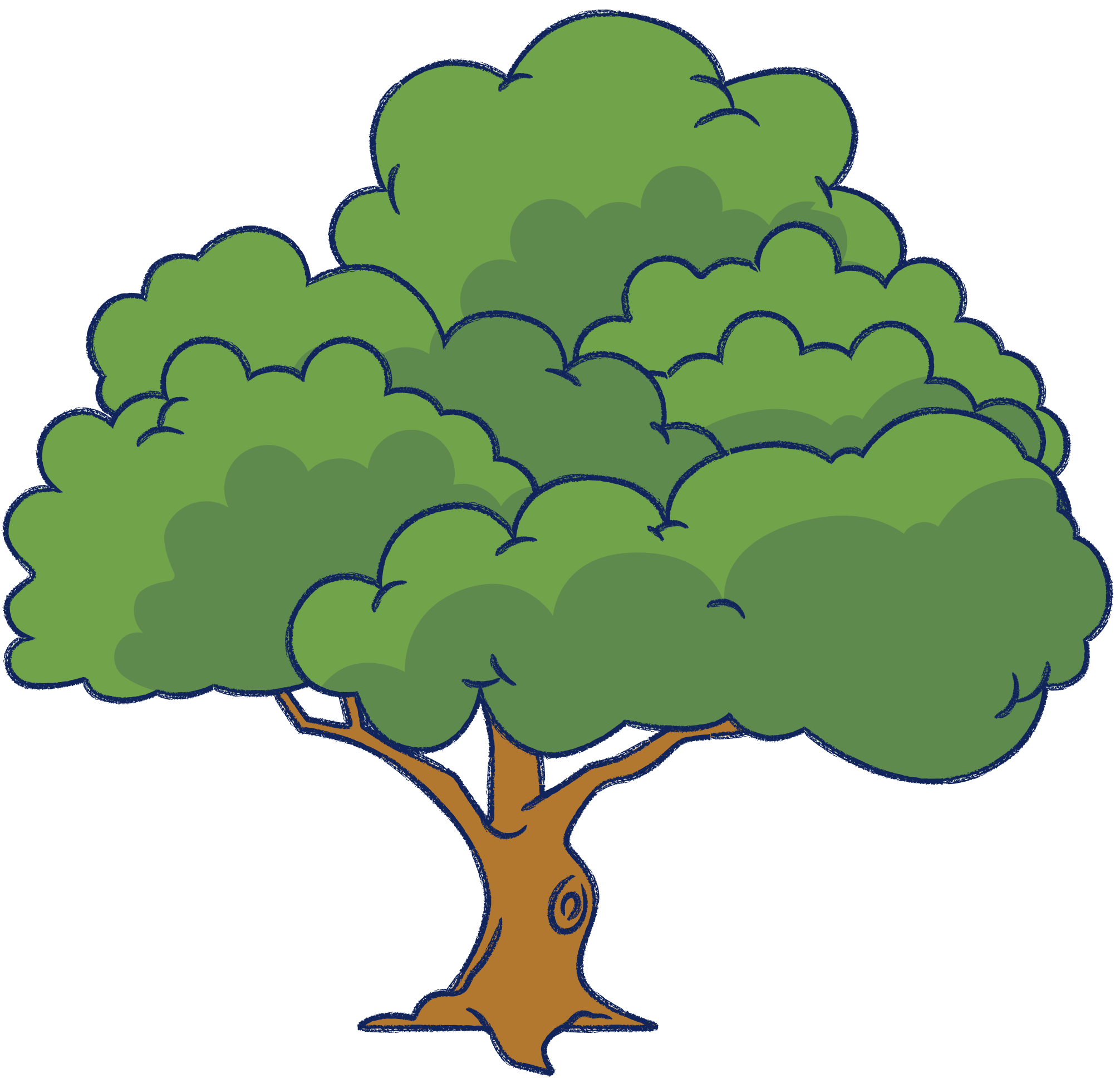 Tìm hiểu về bài nhạc:
Tay trong tay là bài hát thiếu nhi được Quỹ Nhi đồng Liên hợp quốc (UNICEF) phổ biến, nhằm nâng cao nhận thức về quyền trẻ em trên toàn thế giới. Bài hát này do UNICEF đặt hàng, được nhạc sĩ Cô-stát Ca-cô-ian-nít viết nhạc, Pam-bốt Cô-da-lít viết lời. Thông điệp của bài hát là truyền tải lòng nhân ái, sự đồng cảm và tinh thần đoàn kết để mọi người cùng nhau tạo ra một thế giới tốt đẹp hơn cho trẻ em.
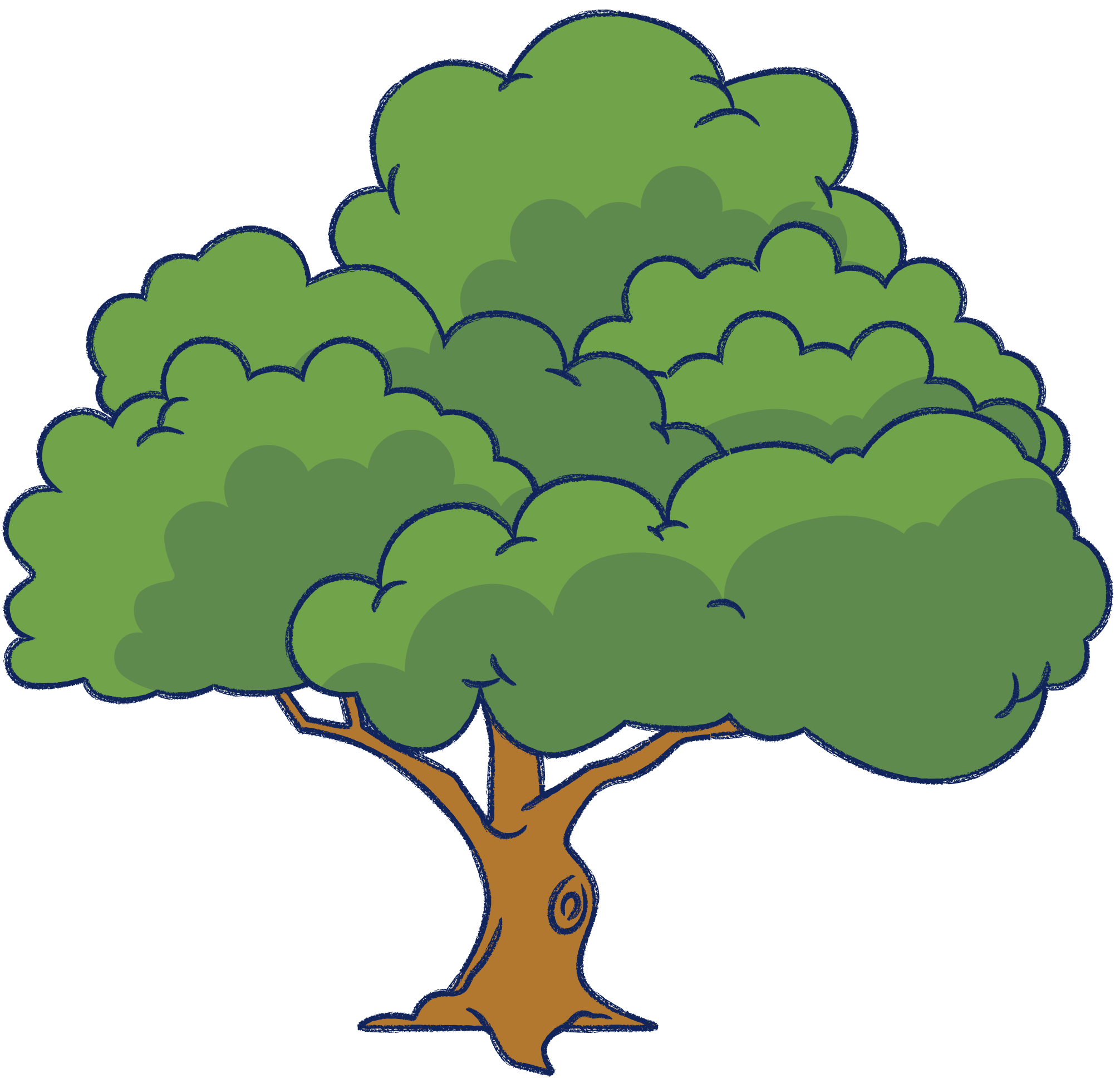 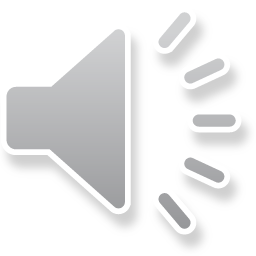 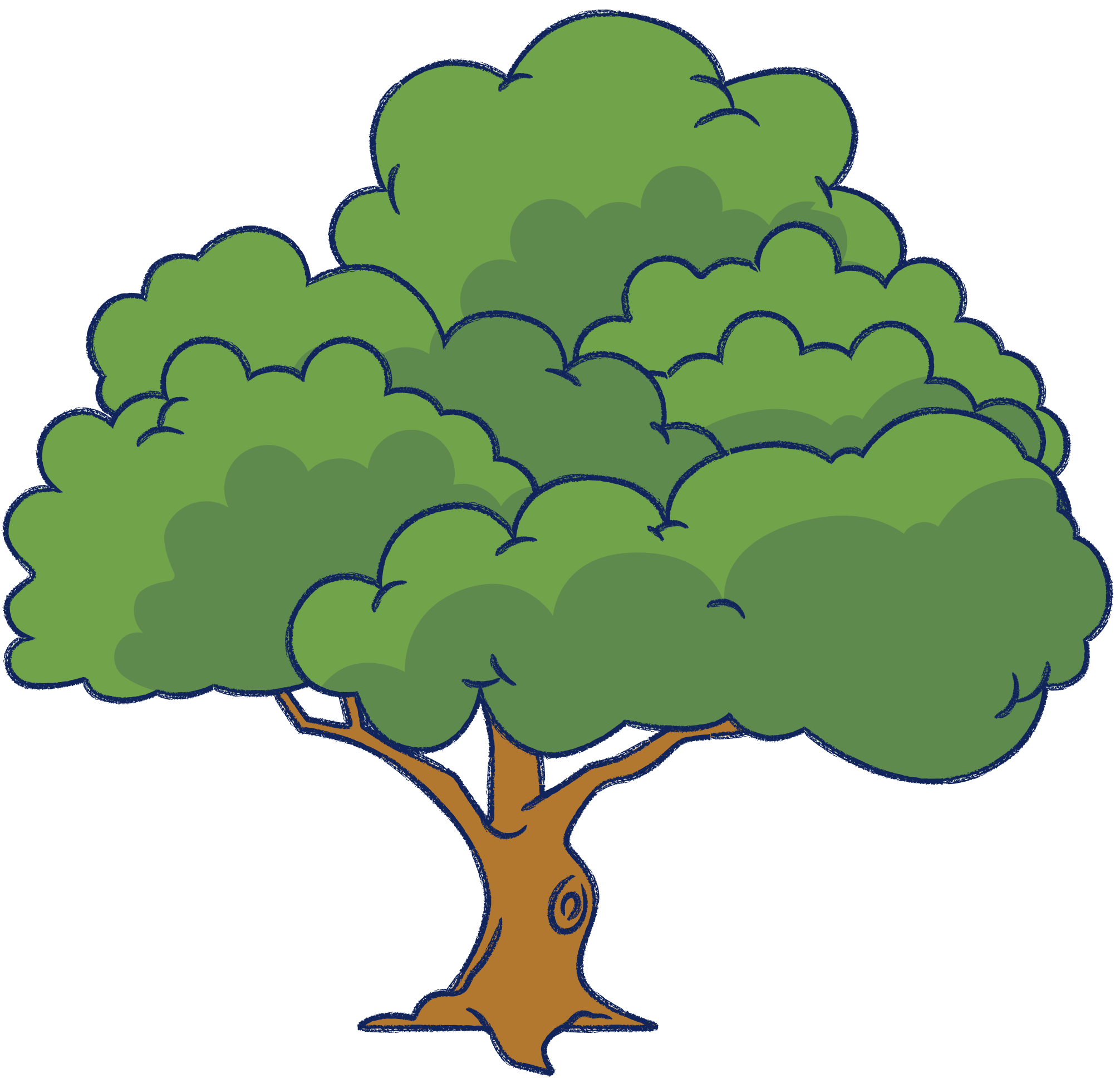 Tìm hiểu về bài nhạc:
Cảm nhận của em sau khi nghe bài nhạc?
Bài nhạc có tính chất âm nhạc như thế nào?
Bài nhạc phù hợp với hình thức biểu diễn nào?
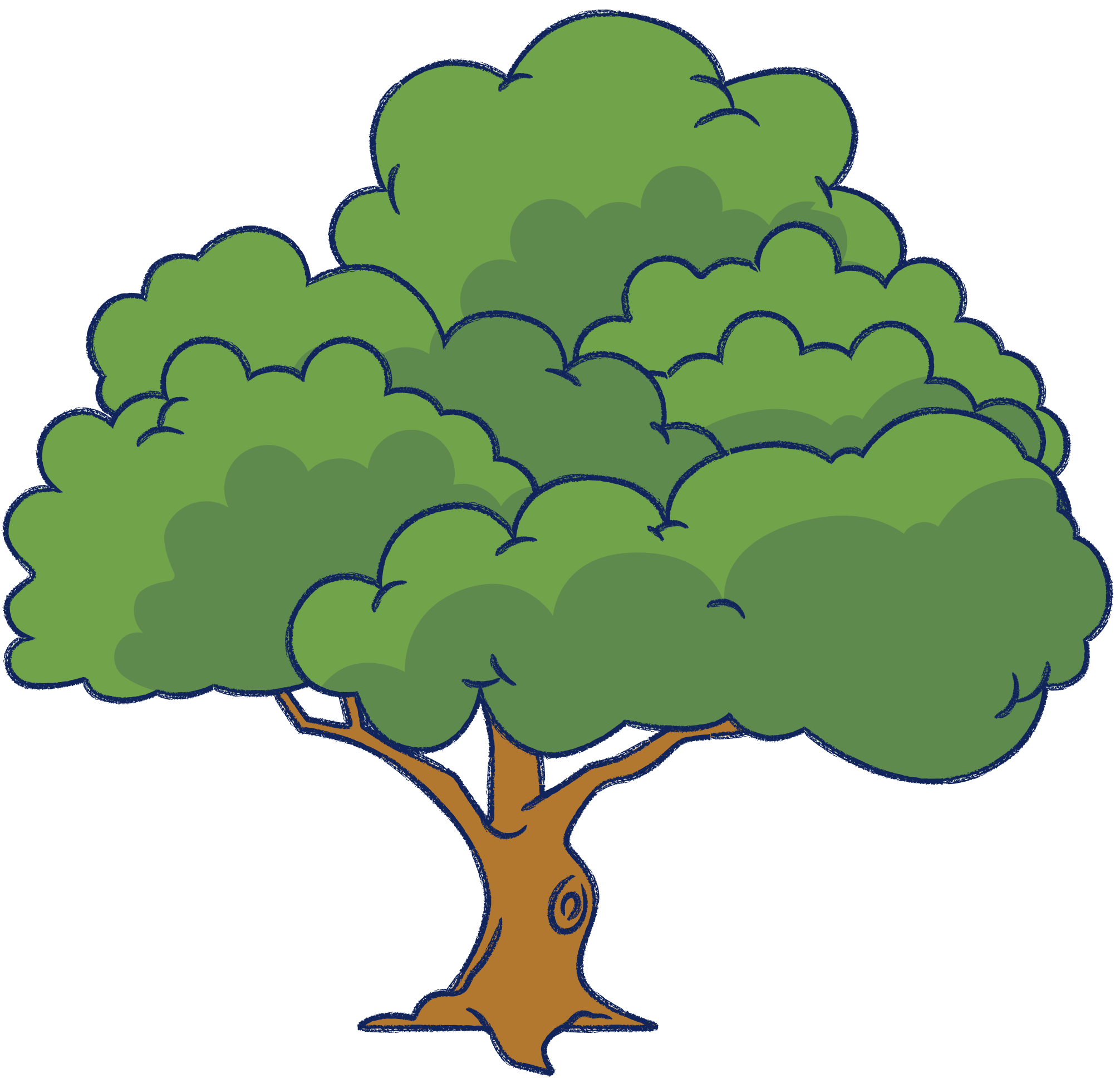 Nghe nhạc kết hợp gõ đệm và vận động cơ thể
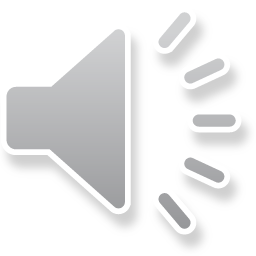 TIẾT 33
- Ôn tập nhạc cụ
- Nghe nhạc: Tay trong tay
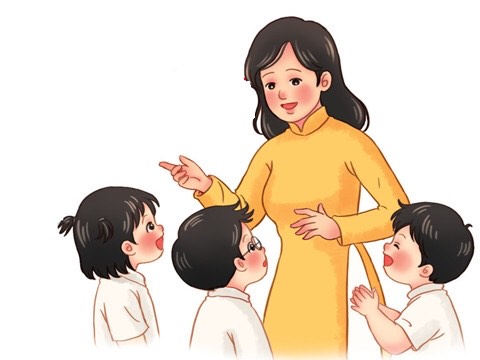